SOCIEDADE BRASILEIRA DE METROLOGIA
WWW.METROLOGIA.ORG.BR
PRINCIPAIS AÇÕES DE 2019
Acordo de Cooperação 
Curso de QUALIFICAÇÃO E CERTIFICAÇÃO DE METROLOGISTAS EM CALIBRAÇÃO - ABNT NBR 16781:2019
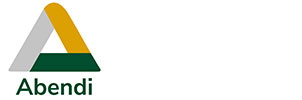 Acordo de Cooperação
Curso de Análise de Riscos presencial
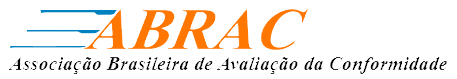 Acordo de Cooperação
Secretaria do CB53
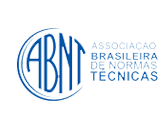 PRINCIPAIS AÇÕES DE 2019
Acordo de cooperação;
Vantagens para sócios.
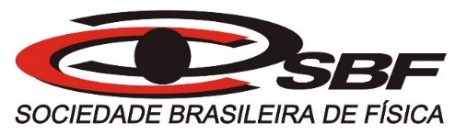 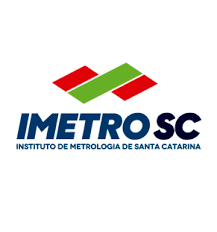 Parceria para promoção de cursos presenciais
Parceira para o curso de Formação de Agentes Metrológicos
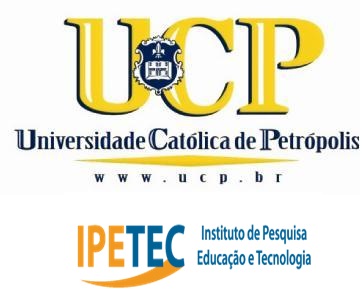 Acordo de cooperação
Pós graduação em metrologia
Desconto para sócios
PRINCIPAIS CLIENTES DE 2019
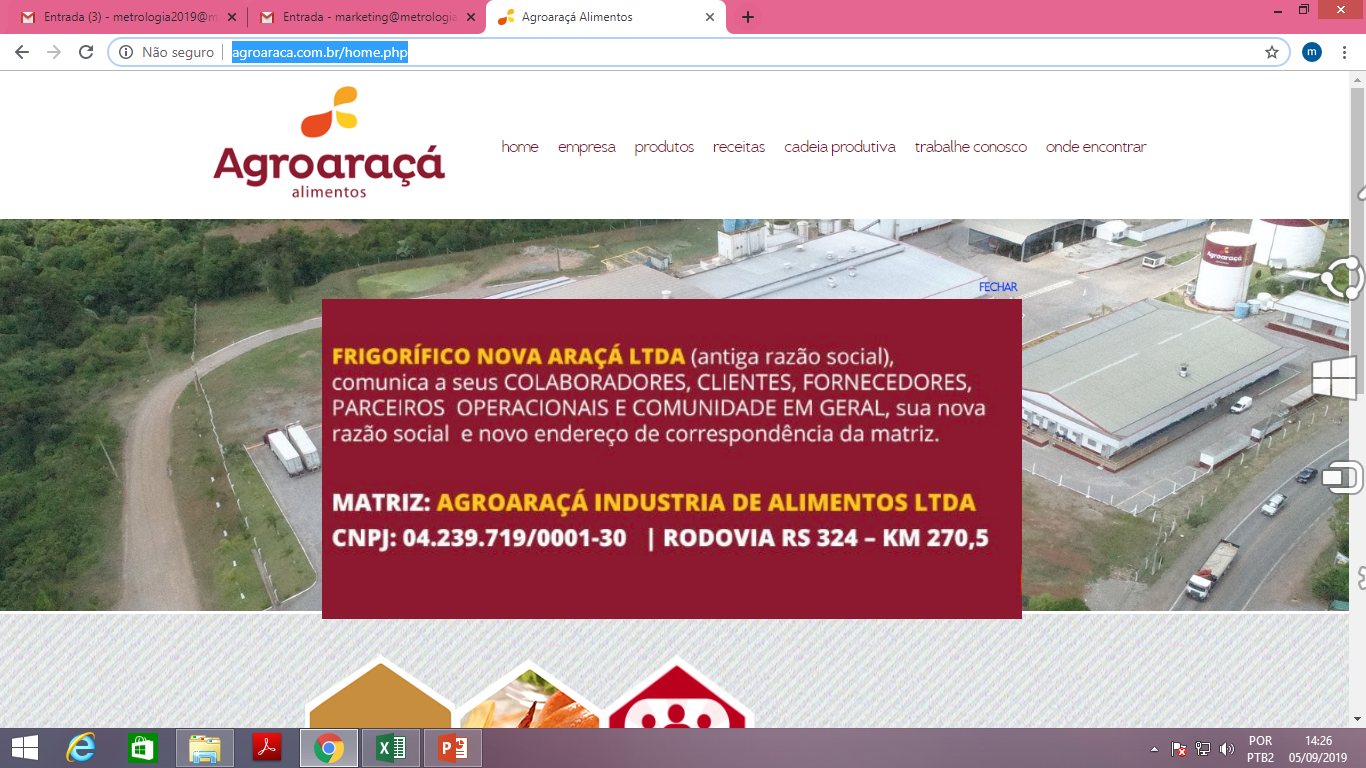 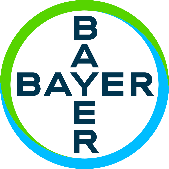 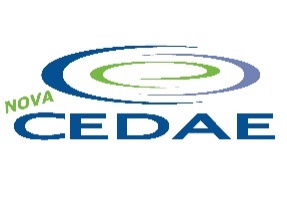 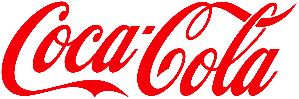 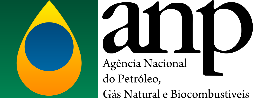 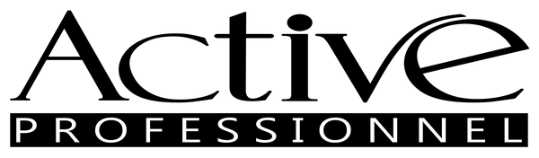 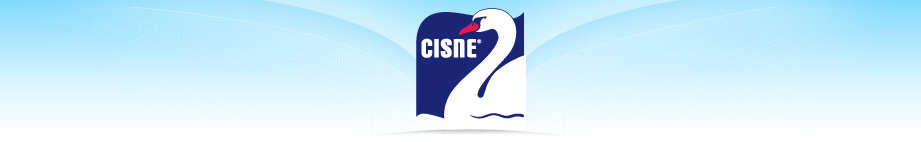 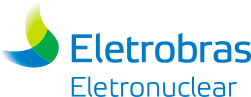 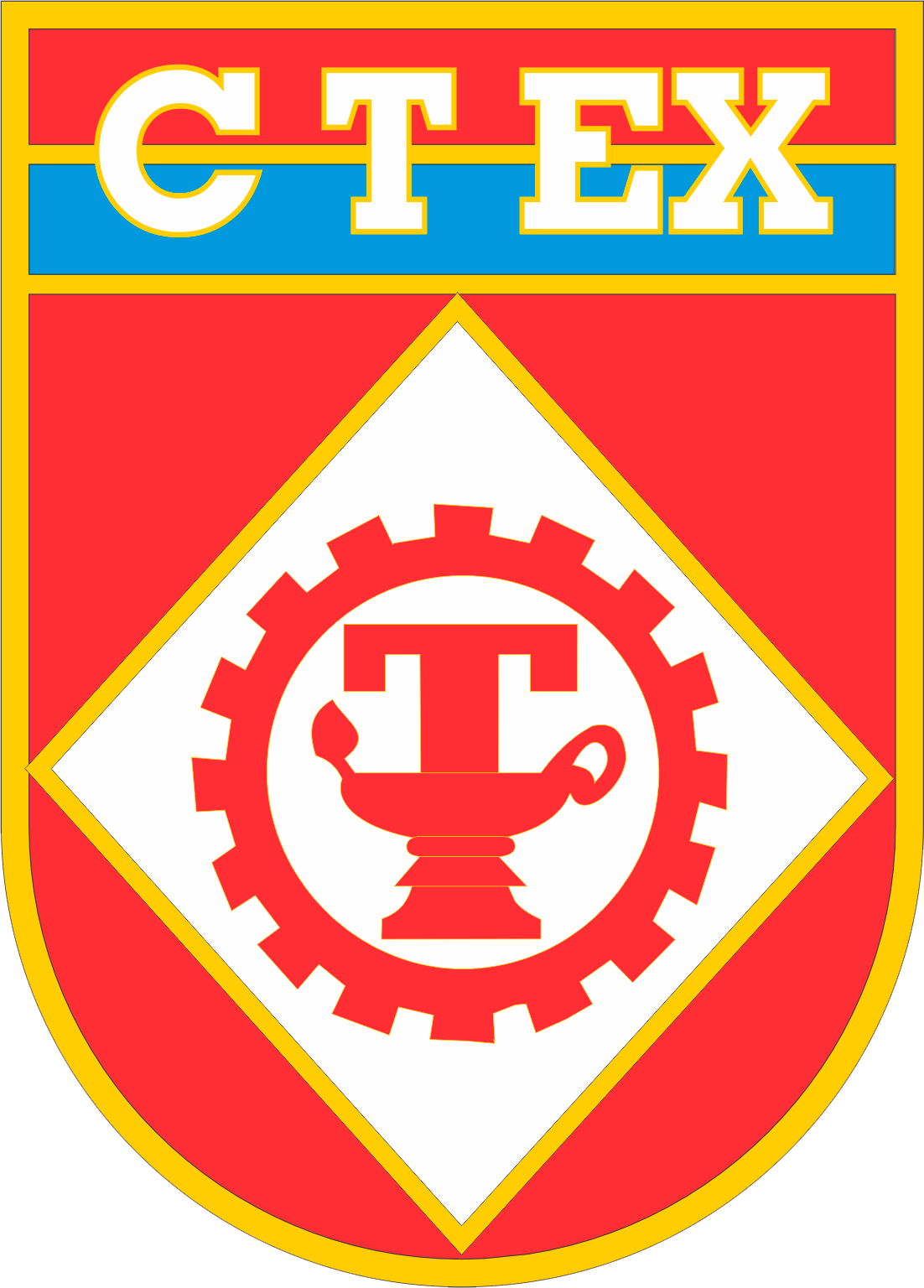 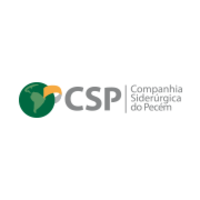 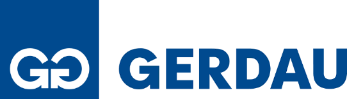 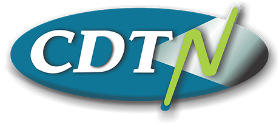 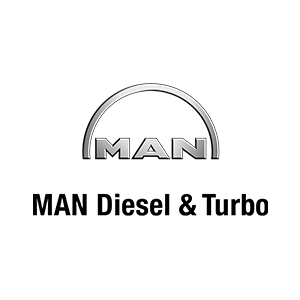 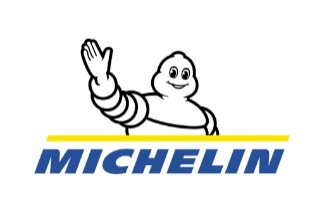 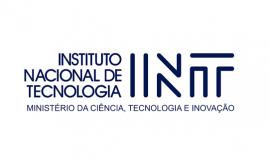 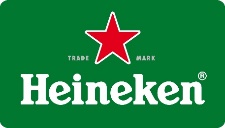 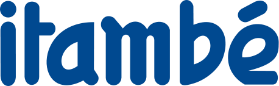 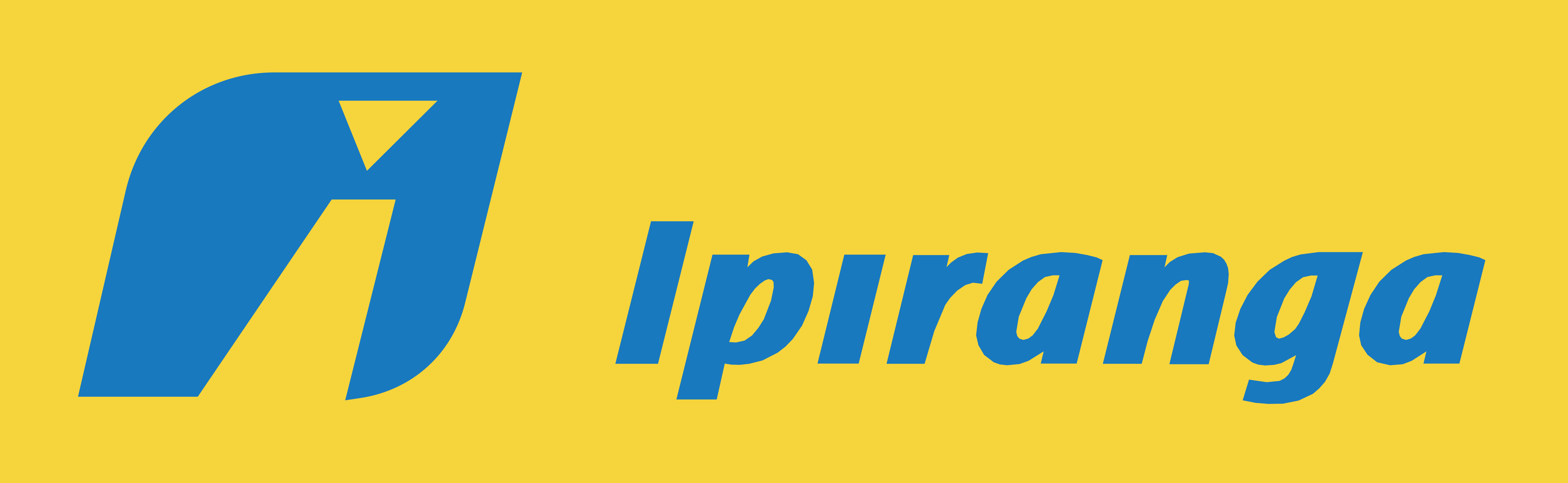 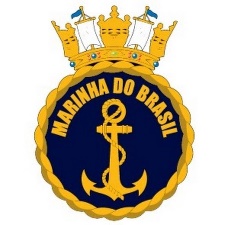 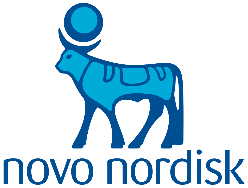 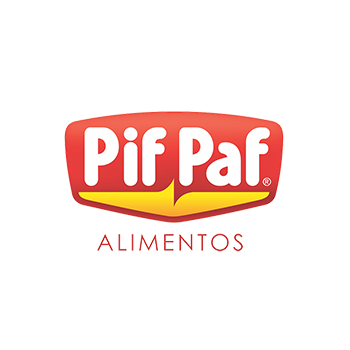 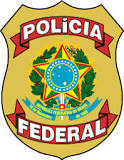 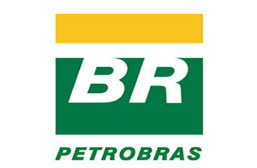 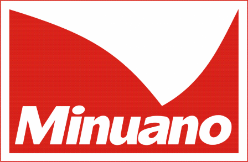 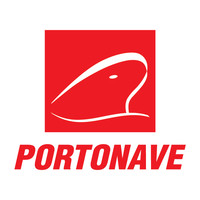 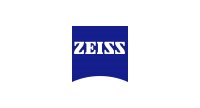 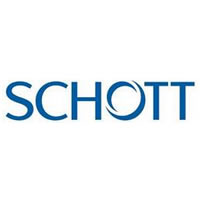 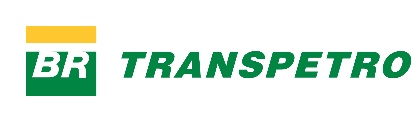 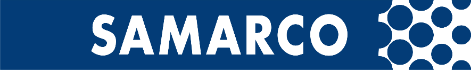